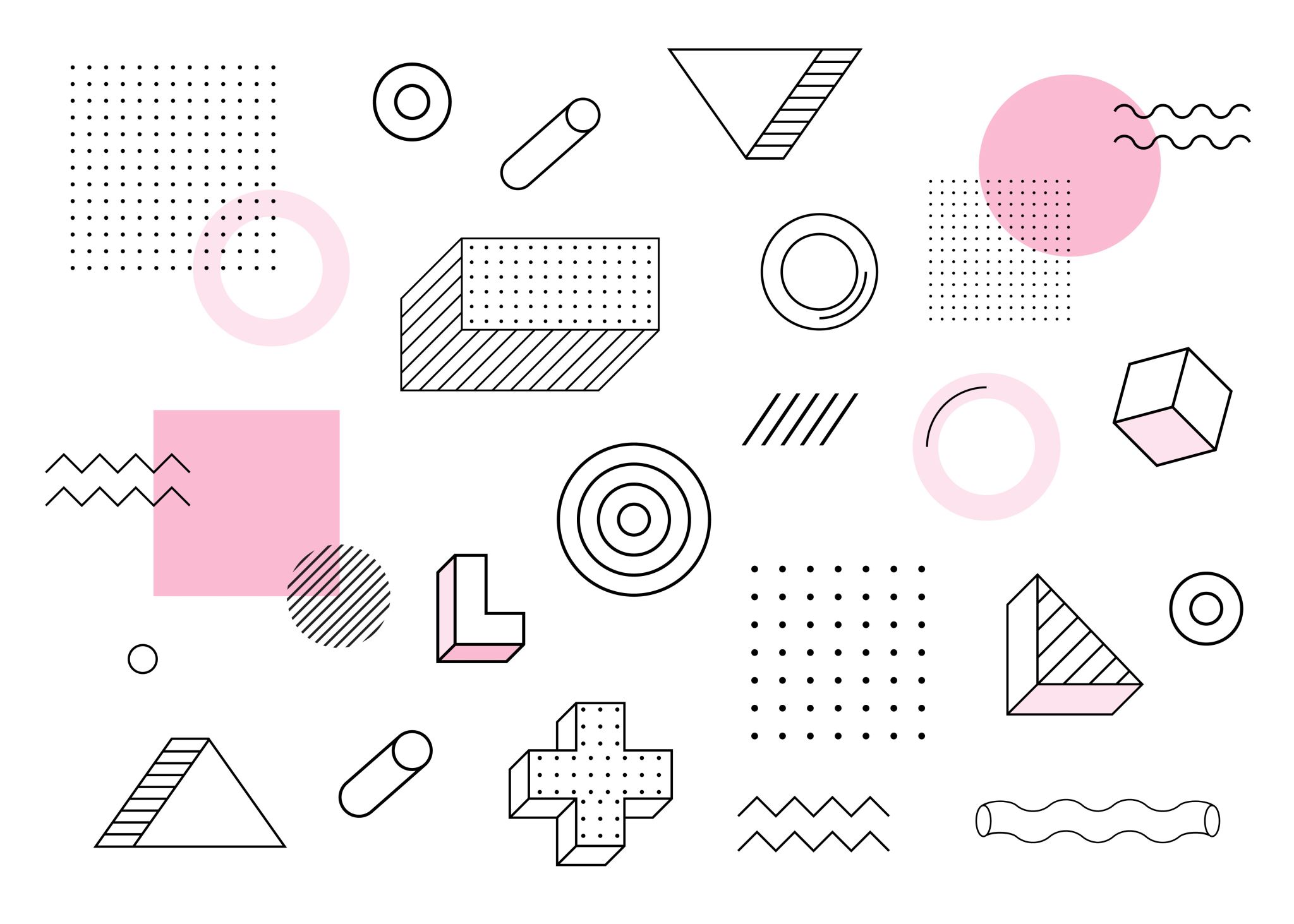 ENGLESKI JEZIK
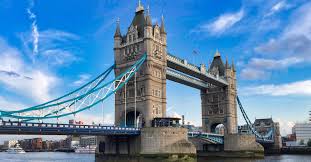 14 April, 2020
Do you remember your lesson about London from the 4th grade?
Sjećate li se lekcije o Londonu iz 4. razreda?
It was 2 years ago. Bilo je to prije samo 2 godine.
Zato očekujem da mi sada napišete 5 londonskih atrakcija, a jednu (1)da nacrtate (građevine, kako zovu podzemnu (nije isto kao u Americi), boja taksija, gdje živi kraljica, katedrala koju se spominjala, dvorac koji je bio zatvor, a sada se tamo čuvaju kraljevski dragulji, odnosno bilo što znate).

Znači, zapiši u bilježnicu i pošalji sliku. Za mutne slike pišem – kao da niste napravili zadaću.
Napominjem vam da ću vidjeti rezultate kviza i bilješke unijeti u imenik.
Idemo ponoviti:
Prvi kviz je o prodavaonicama i uslužnim objektima:

https://quizizz.com/join?gc=763040
A drugi kviz je o prijedlozima kretanja  (prepositions of movement udžb. str. 75)
https://quizizz.com/join?gc=604125

Na str. 75 u udžbenik u gornjem desnom uglu imate olovčicu i piše Note!
To je jako važno, davanje upute za smjer kretanja.
Idemo ih zato zapisati u bilježnicu:
Giving directions (davanje uputa za smjer kretanja)
Go up a road – idi uz cestu
Go down a road – idi niz cestu
Go along a road – idi cestom
Turn left – skreni lijevo
Turn right – skreni desno
Take the first left – skreni prvu lijevo
Take the second right – skreni drugu desno
RB str. 40: zad. 1 i 3. U prvom zadatku napiši naziv prodavaonice ili ustanove. Koristi se udžbenikom za pomoć str. 74 i 75.
3. zadatak su obvezni riješiti učenici koji imaju ocjene vrlo dobar i odličan. Svi možete pokušati, ali niste obvezni.
Dakle, u bilježnici trebate imati zapisano 5 londonskih atrakcija i prethodni slajd (davanje uputa za smjer kretanja).
Riješiti 2 quizizz kviza.
Prepositions of movement: rok do 4 poslijepodne
Shops and services: rok do 5.45 poslijepodne

Poslije toga nećete moći više rješavati kviz.
Zadataka je malo, a ako i to ne riješite onda doista nemam riječi. Zadaće primam danas do 20.00. Tko ne pošalje, pišem minus.
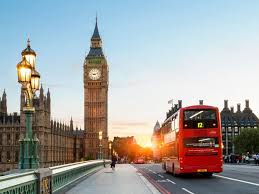 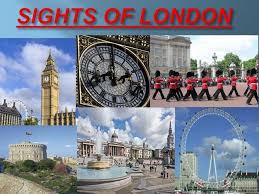 Još malo londonskih znamenitosti.